Microcomputers Review
PowerPoint
PowerPoint
Themes
Handouts
Speaker Notes
Header/Footer
Views
Animations
Transitions
SmartArt/WordArt
Header/Footer
INSERT TAB
Click header and footer
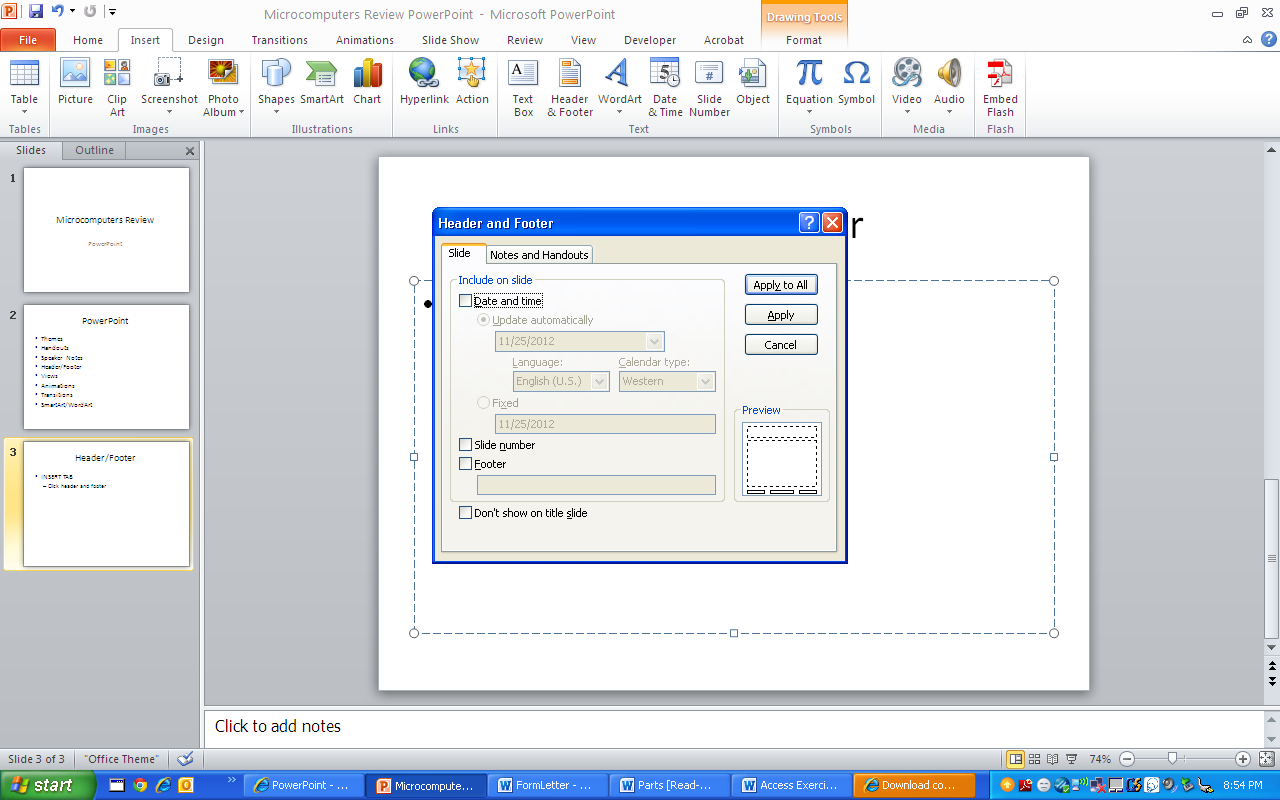 Views
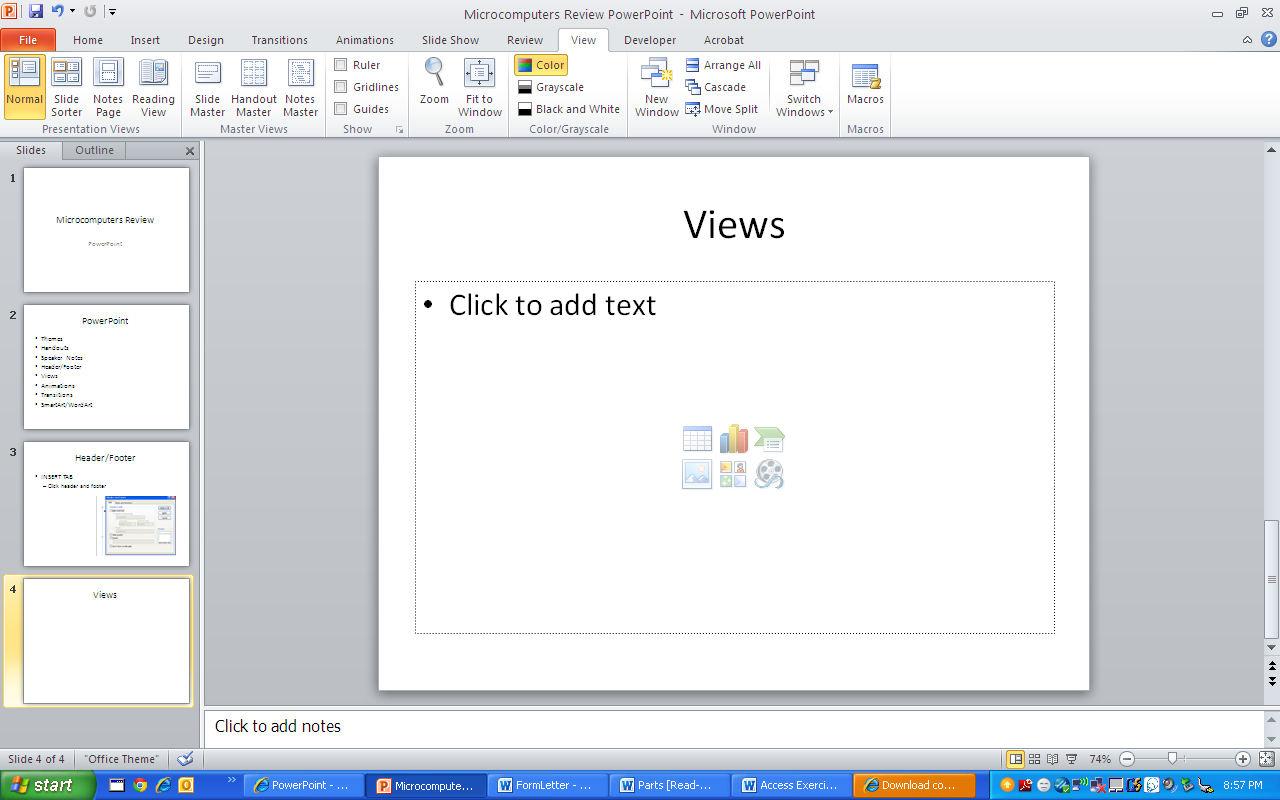